OS-3D Vito(EC-3628G) massage chair service guide
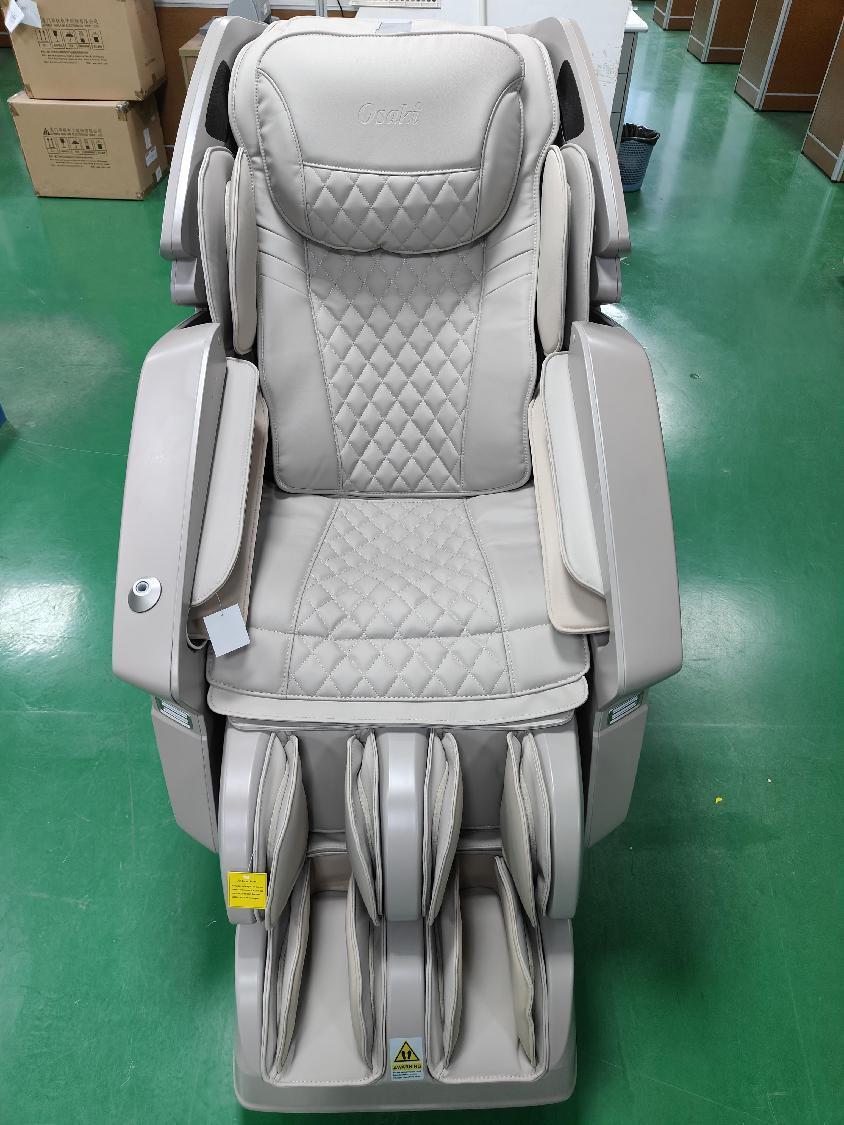 第页
EC-3628Gmassage chair service guide
Table of Contents

一、Product introduction

二、Massage chair tools and use

三、Circuit working principle

四、Massage chair removal instructions
第页
EC-3628Gmassage chair service guide
二、Massage chair tools and use
1.tools
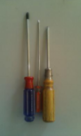 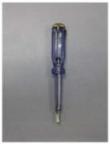 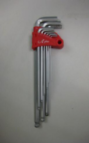 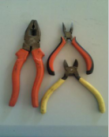 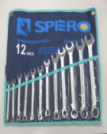 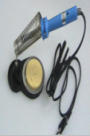 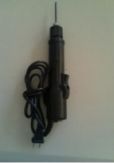 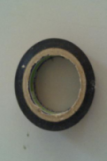 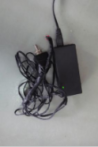 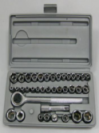 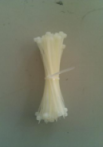 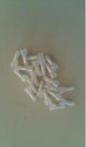 第页
EC-3628Gmassage chair service guide
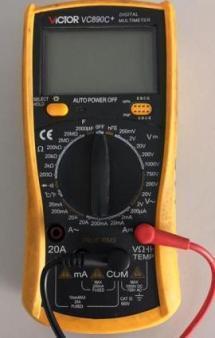 LED display
HFE test socket
DC voltage Test gear V-
Data hold switch
Resistance test gear Ω
Gear dial
AC voltage test gear V~
Buzzer (diode test gear）
Measuring port
Measuring port
2.Usage of multimeter
第页
EC-3628Gmassage chair service guide
2.1、Function of the test gears
Data hold switch：Memorize the measured data for comparison。
Buzzer (diode test gear）：Measure the quality of diode, the on-off and alarm function of circuit
Resistance gear test gear：Measure the quality and value of resistance
DC voltage Test gear V-：Measure DC voltage
AC voltage test gear V~：Measure AC voltage
VΩ / COM：VΩ Red pen port (+ pole) during test, black pen port (- pole) during com test
Note: when carrying out resistance or voltage test, it is necessary to select a suitable range. If the range is too small to be measured, and the range is too large, the test error range is large; if the voltage is not known, it is necessary to select a range measurement with a large windlass.
第页
EC-3628Gmassage chair service guide
2.2、On / off measurement of lines
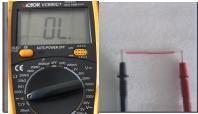 As shown in the left picture, first set the multimeter to the buzzer and power it
When the switch is on, the multimeter will display "0."; then contact the two probes with the ends of the red wire
At this time, the multimeter still shows "1." there is no change, which means there is an open circuit in the middle of the wire, that is, the line is open.
open circuit
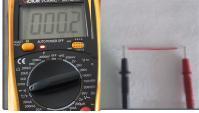 As shown in the picture on the left, if the multimeter shows the number of ". 002" or ". 00n" and gives an alarm, it means that the wire is connected.
close circuit
第页
EC-3628Gmassage chair service guide
2.3、Measurement of AC voltage
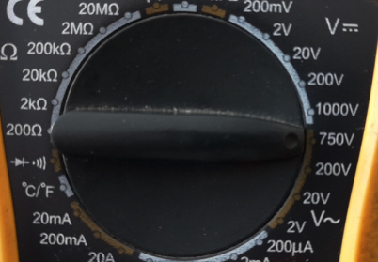 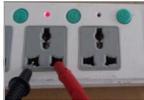 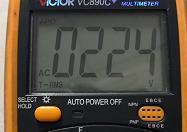 As shown in the picture above: measure the household plug-in board power supply (220V), select the range of 750, and the test result shows "224", indicating that the actual voltage of this group of sockets is 224v at the moment (the switch is pressed down, so there is power, and the light is on).
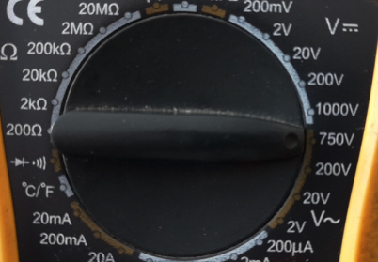 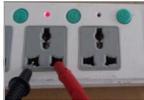 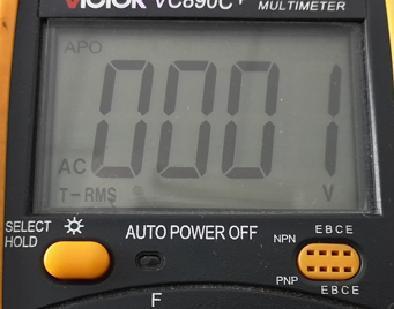 As shown in the above picture: measure the power supply (220V) of our household plug-in board, select the range of 750, and the test result is displayed as "001", indicating that the actual voltage of this group of sockets is 0V at the moment (the switch is not pressed down, so there is no power, and the light is not on).
第页
EC-3628Gmassage chair service guide
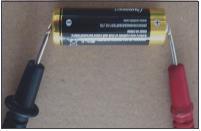 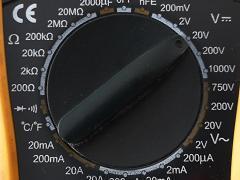 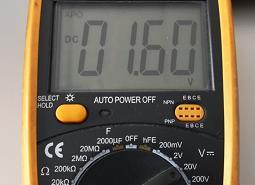 As shown in the figure above: the test result shows "1.58", indicating that the voltage at both ends of the battery has1.58V, and the red watch pen is connected to the battery's "+" pole, while the black pen is connected to the electromagnetic "-" pole.
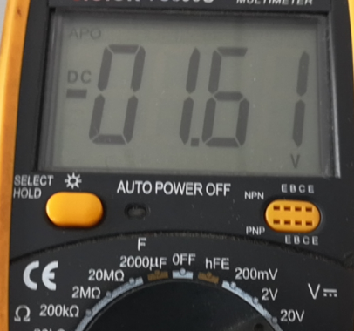 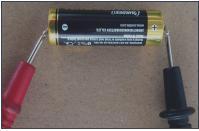 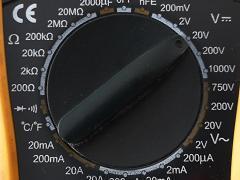 As shown in the figure above: the test result shows "-1.58", indicating that the voltage at both ends of the battery has1.58V, and the red watch pen is connected to the battery "-" pole, and the black pen is connected to the electromagnetic "+" pole.
2.4、Measurement of dc voltag
第页
EC-3628Gmassage chair service guide
Connect the blue tooth plate J6 red
三、Working principle of product circuit
1、Physical wiring diagram of the center board:
Core board J2
Connect the blue tooth plate J5 black
(connect the 1 and 4 pins of J1)
Connect the calf putter
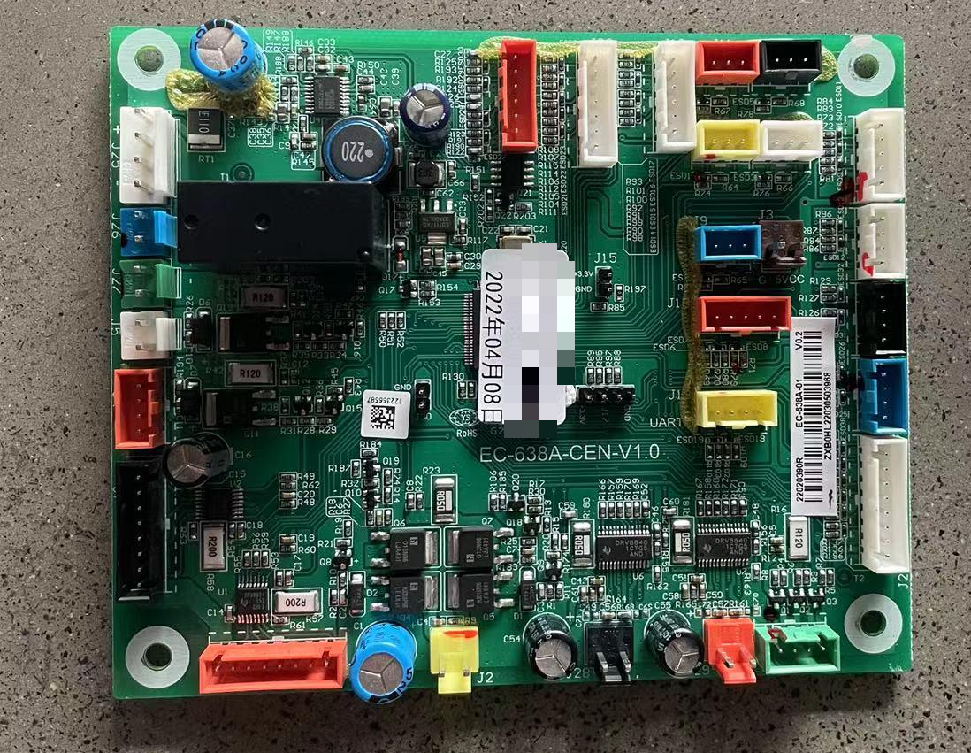 Take over the controller
Connect the backrest putter
Backrest putter count
Foot roll
Calf putter count
Shoulder pressure valve of left and right handrail of inflatable seat
Contact with soreness to detect J2 white.
Shoulder pressure valve of left and right handrail of inflatable seat
Switch on 24V power supply
Connect the blue tooth plate J6 red
Core board J1
Air pump
Heat the waist and legs
EC-3628Gmassage chair service guide
三、Working principle of product circuit
2、Switching power supply adapter board：
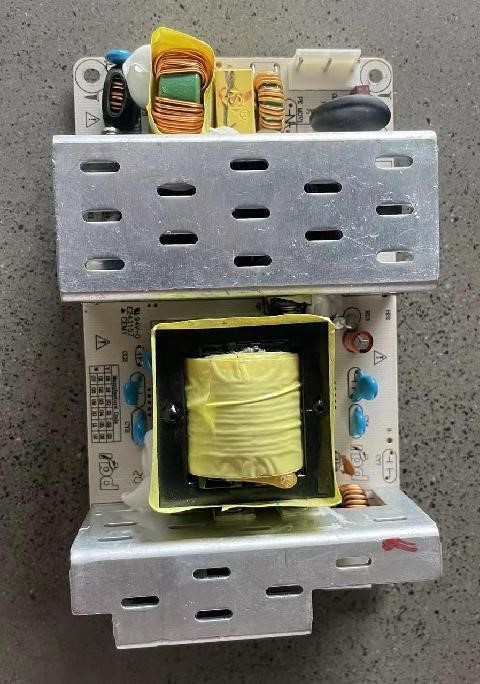 Connect to 24V output
Connect 220V input
第页
EC-3628Gmassage chair service guide
三、Working principle of product circuit
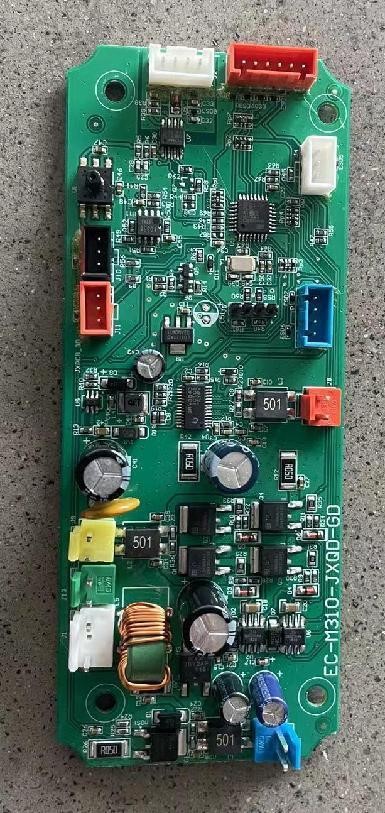 3、Physical wiring diagram of movement adapter board:
Upper and lower limit detection
Walking counter
Walking motor
Program burning writing
Percussion motor drive
Movement communication, connect to center board J21 blue
24V power input, connected to center board J27 green
Kneading count
Kneading motor
Kneading initial position
第页
EC-3628Gmassage chair service guide
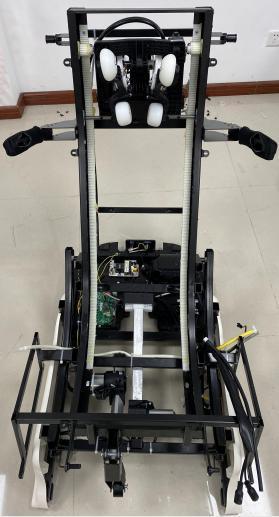 Massage movement
Central box
Backrest putter
Calf putter
四、Internal structure and disassembly of massage chair
1、Schematic diagram of internal structure：
1.1、Schematic diagram of internal structure (mainframe)：
第页
EC-3628Gmassage chair service guide
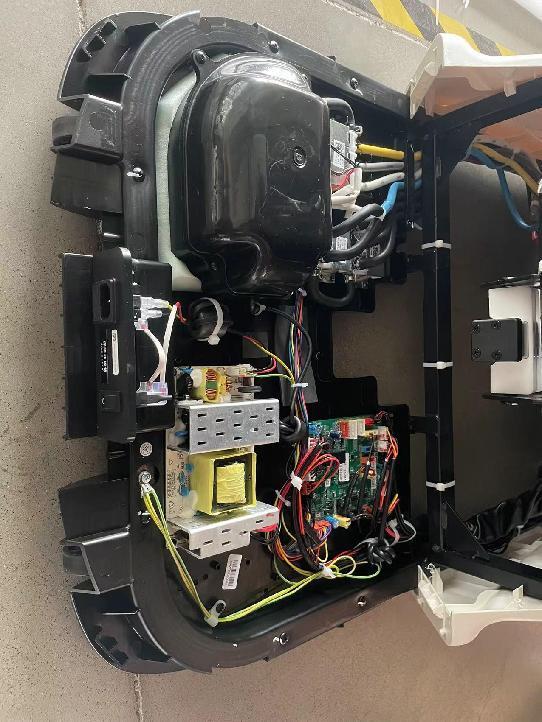 Air valve
Center plate
Air pump
Switching power board
1.2、Schematic diagram of internal structure (central box):
第页
EC-3628Gmassage chair service guide
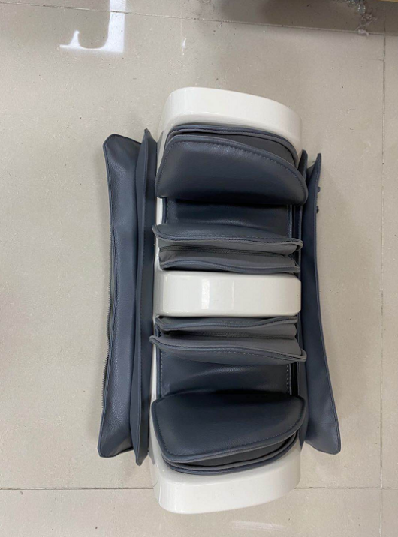 2
2：Schematic diagram of calf structure：
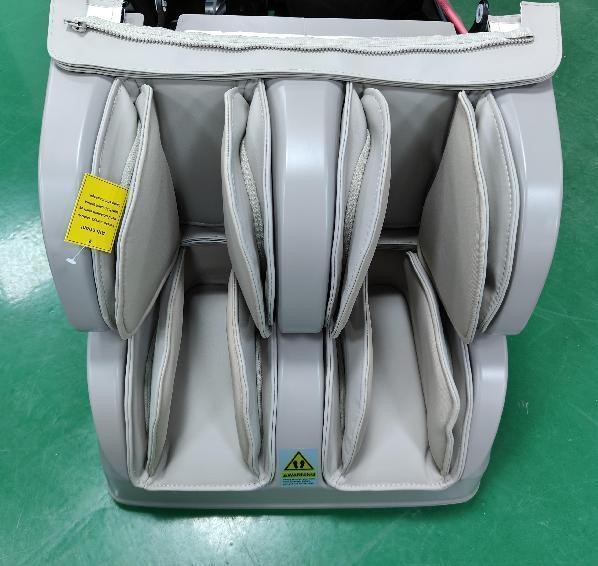 4
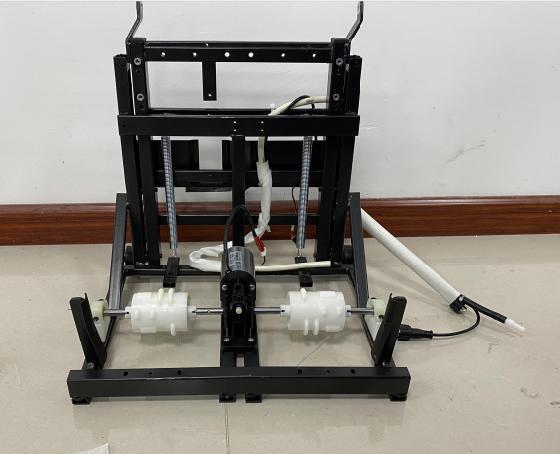 1
Upper calf component
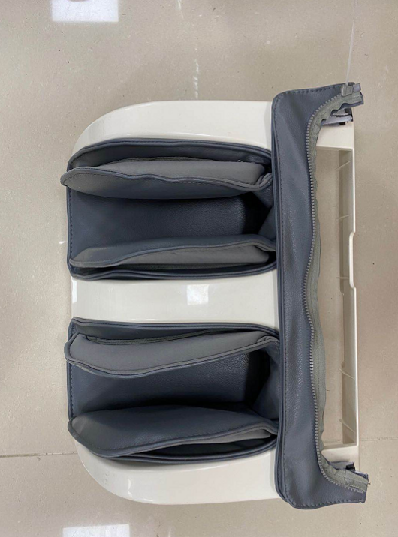 3
legrest hardware and foot roll assembly
legrest assembly
第页
Lower calf component
EC-3628Gmassage chair service guide
3.1：Pillow removal instructions：
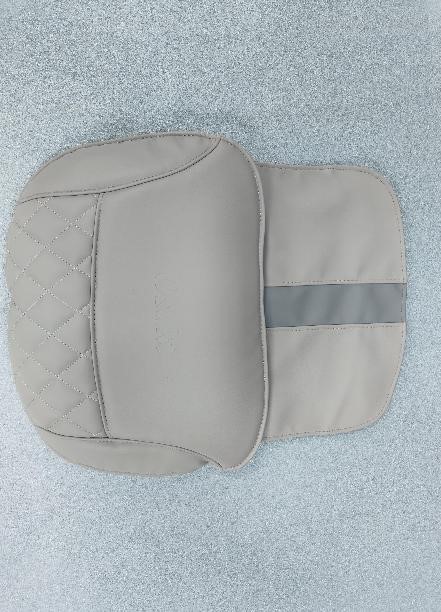 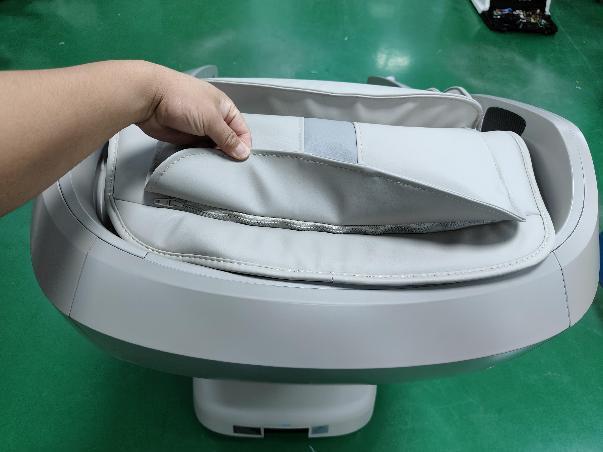 Unzip the zipper and remove the pillow
Pillow
第页
EC-3628Gmassage chair service guide
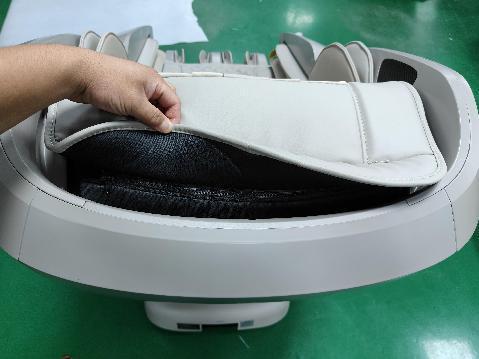 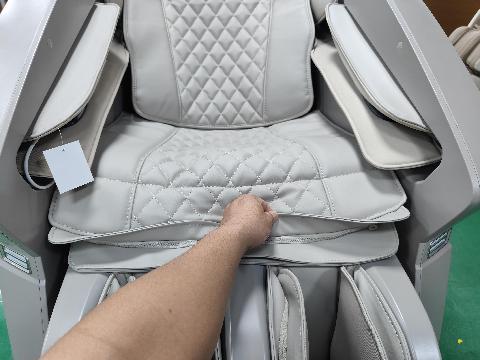 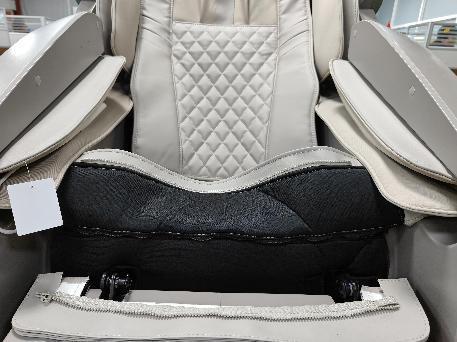 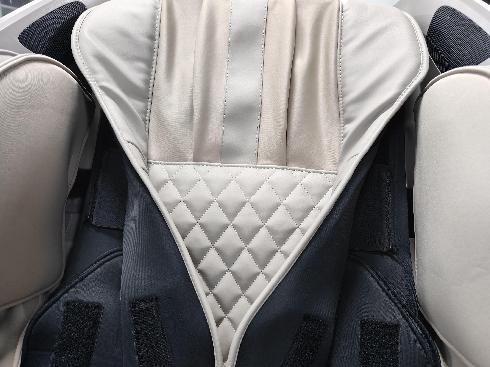 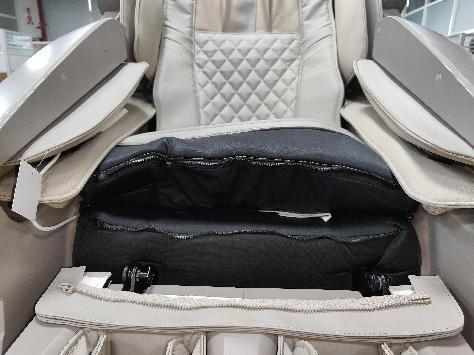 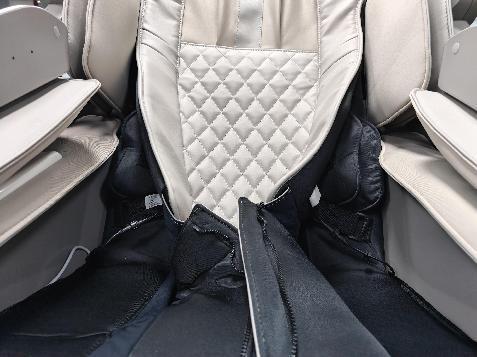 3.2：Instructions for removing the backrest pad：
Open the zipper
Open the zipper to connect the calf
Unzip the cushion zipper
Unzip the left and right zipper
Unplug 2 heating terminals and tear off the magic buckle
Unzip the left and right zipper
第页
EC-3628Gmassage chair service guide
3.2：Instructions for removing the backrest pad：
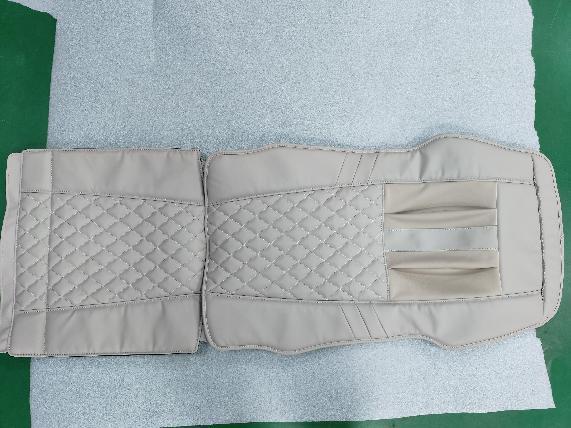 Remove the cloak assembly
第页
EC-3628Gmassage chair service guide
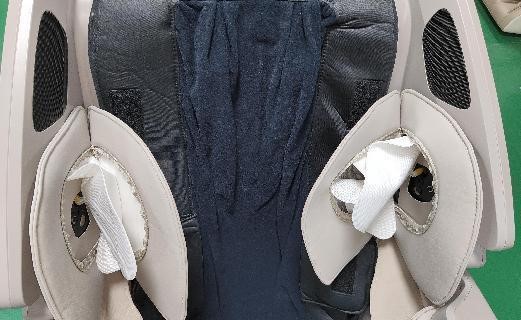 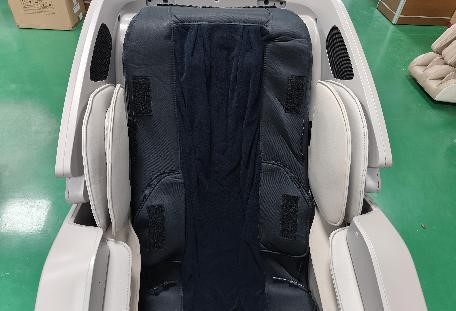 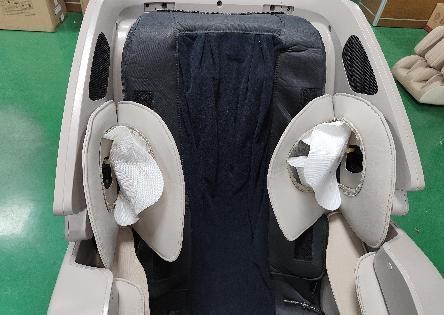 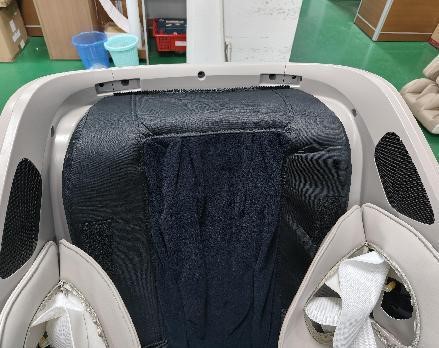 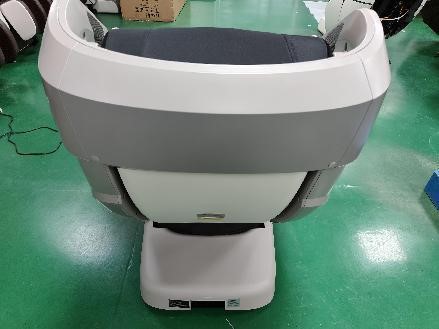 3.3：Instructions for removing the left and right side panel assembly：
Tear open the left and right EVA veneer
Unzip the left and right shoulder zippers
Remove 2 screws (one on the left and the other)
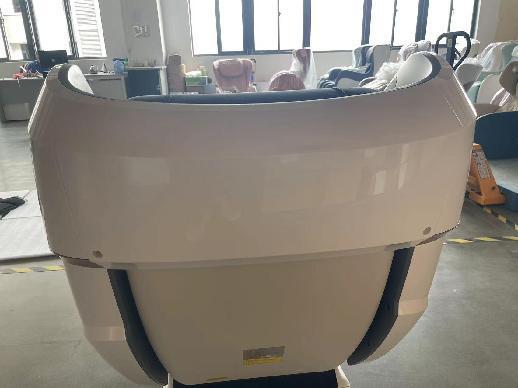 Remove one plug each on the left and right
Remove one screw each on the left and right
Remove 5 screws in the hood
第页
EC-3628Gmassage chair service guide
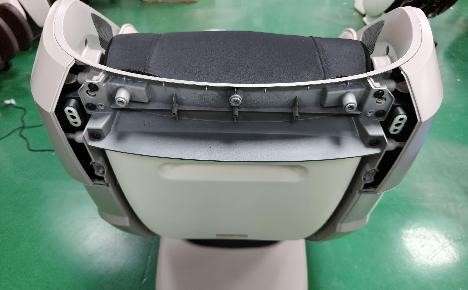 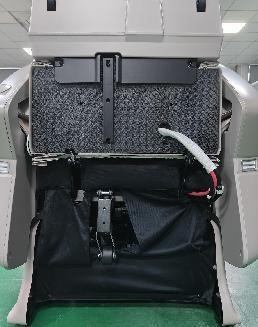 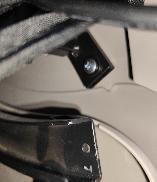 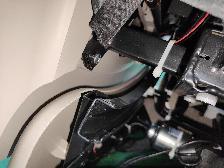 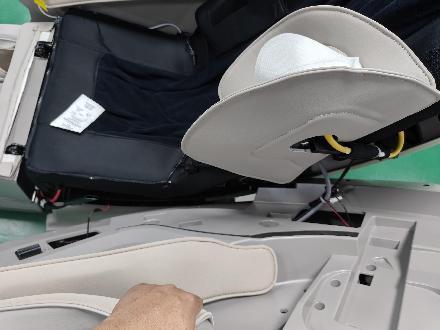 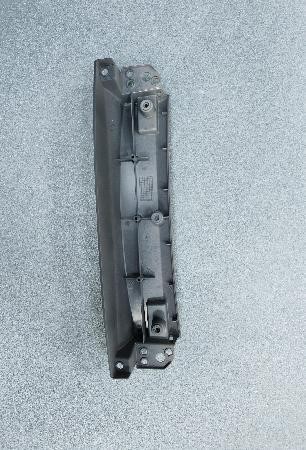 3.3：Instructions for removing the left and right side panel assembly：
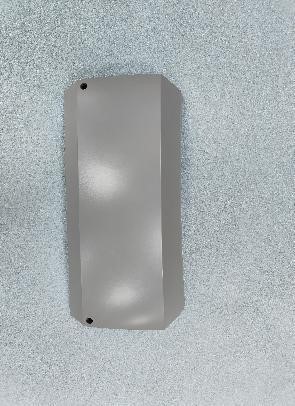 Remove the hood and outer cover.
Remove left and right (three screws each)
Remove the inner hood.
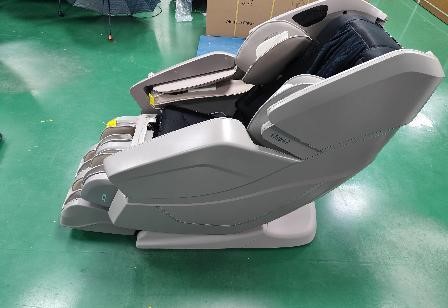 Lift the calf and remove 2 screws (one for each left and right)
Lift the left board assembly in the direction of the arrow
Unplug the trachea and terminals.
第页
EC-3628Gmassage chair service guide
3.3：Instructions for removing the left and right side panel assembly：
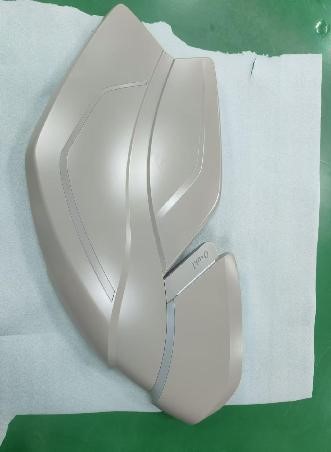 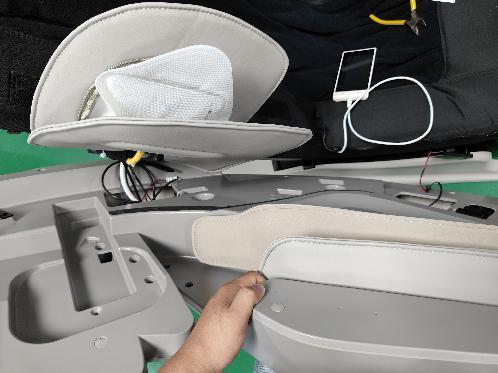 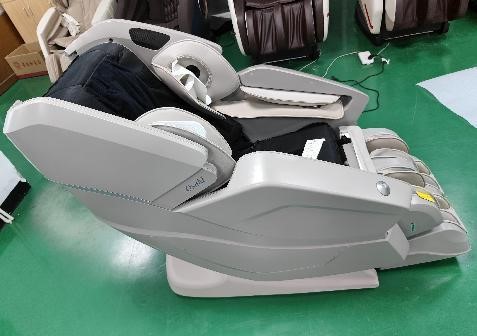 Lift the right board assembly in the direction of the arrow
Left board assembly
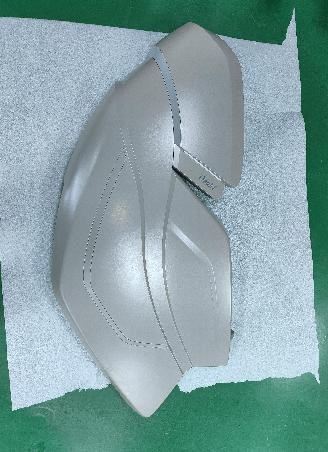 Cut off the tie, remove the terminal and trachea
Right panel assembly
第页
EC-3628Gmassage chair service guide
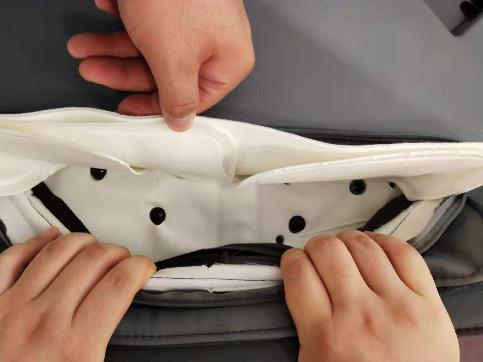 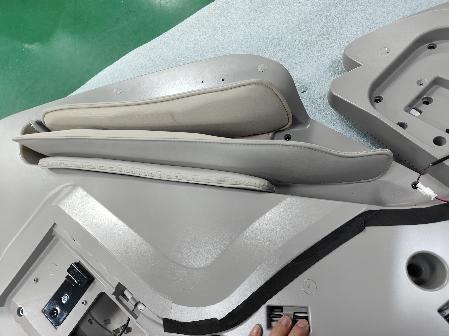 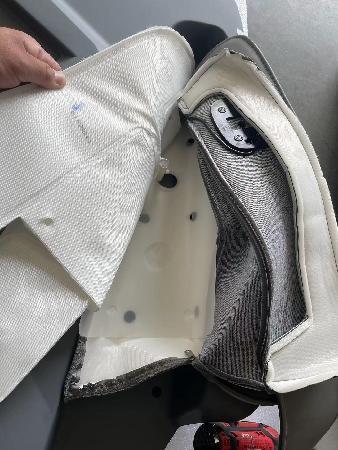 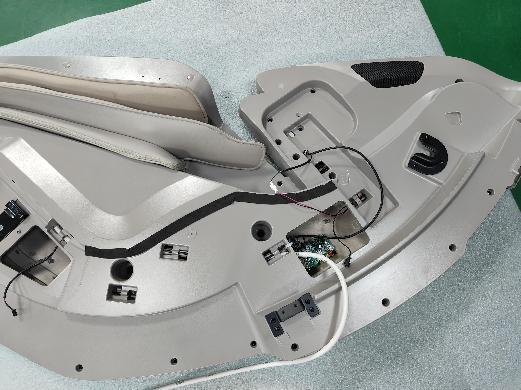 3.4：Side panel assembly internal disassembly instructions: handrail leather cover and airbag removal instructions. Demonstrate the left board assembly and the right board in the same way
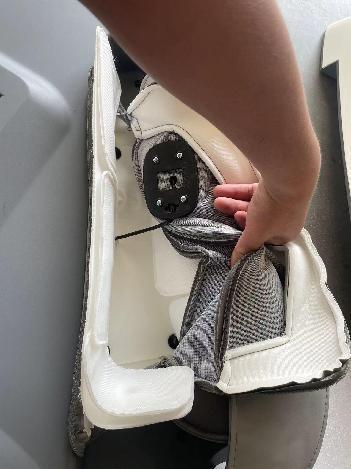 Remove 4 screws
Turn out the airbag
unzip
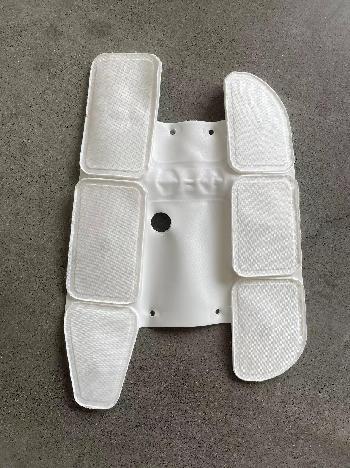 Remove the trachea and remove the handrail assembly to remove the handrail holster.
Take out the handrail airbag
Remove 2 screws and pull out the terminal
第页
EC-3628Gmassage chair service guide
3.4：Side panel assembly internal disassembly instructions: handrail leather cover and airbag removal instructions. Demonstrate the left board assembly and the right board in the same way
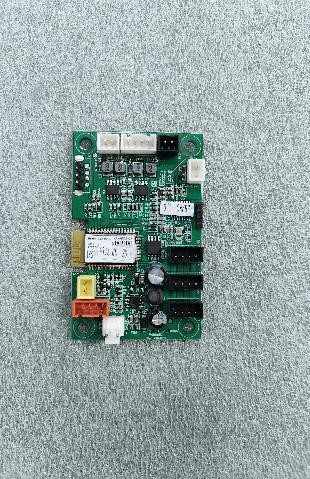 Remove the bluetooth plate.
第页
EC-3628Gmassage chair service guide
3.4：Side panel assembly internal removal instructions: side panel outer cover and horn removal instructions. Demonstrate the left board assembly and the right board in the same way
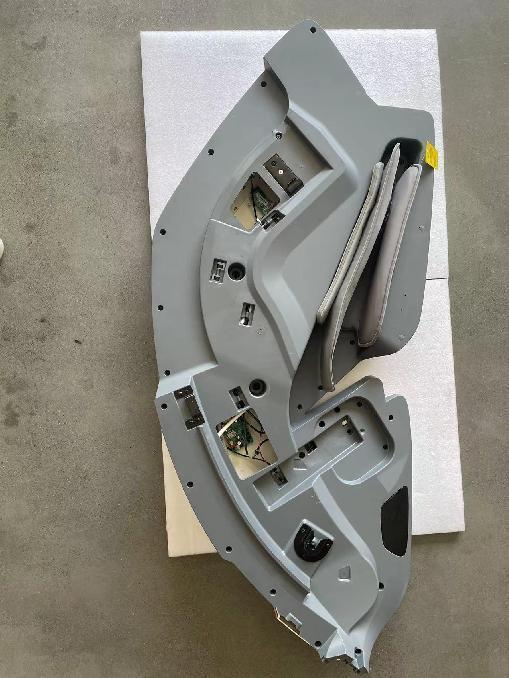 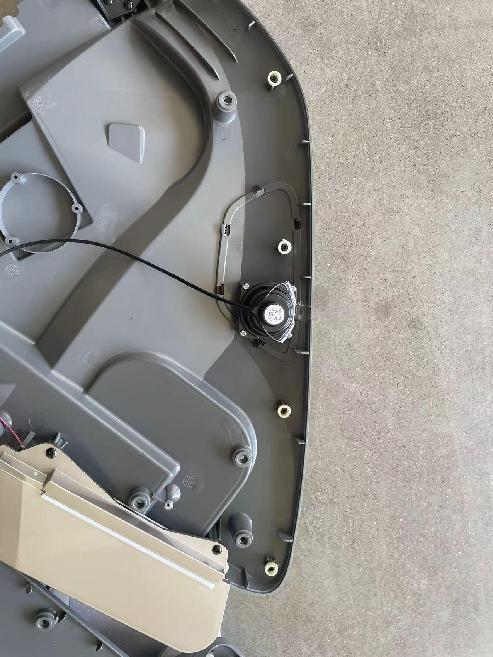 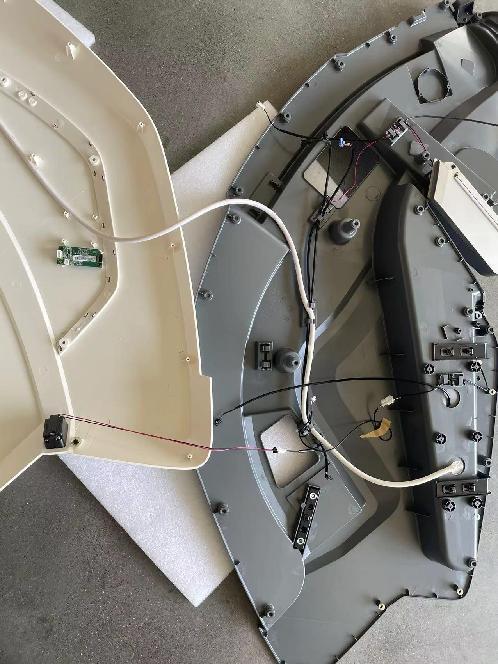 Remove the 28 screws at the mark   and remove the side panel cover
Unplug the terminal
Remove the 4 screws of the fixed horn, pull out 2 terminals, and remove the horn.
第页
EC-3628Gmassage chair service guide
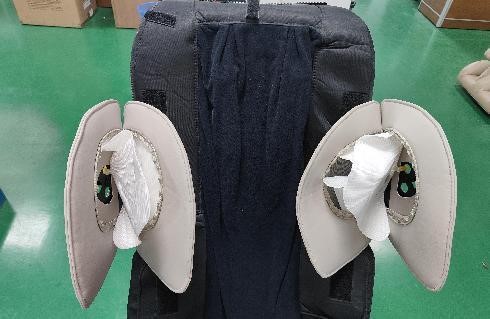 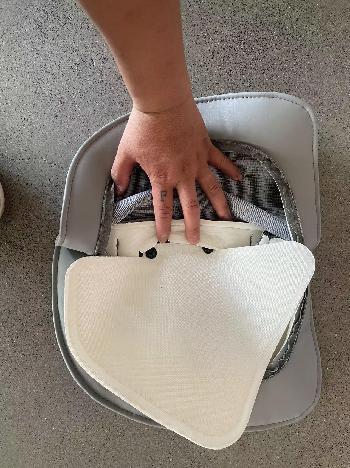 3.5：Left and right shoulder leather cover and airbag removal instructions: refer to (3.3 left and right side panel assembly removal instructions) remove left and right side plate assembly
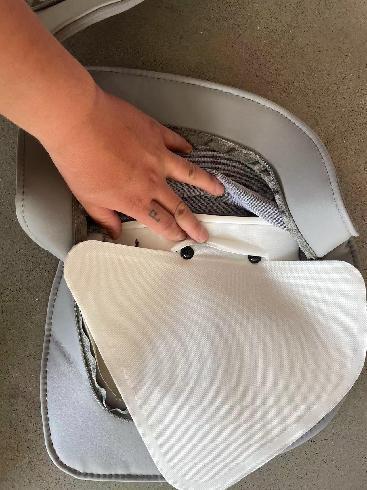 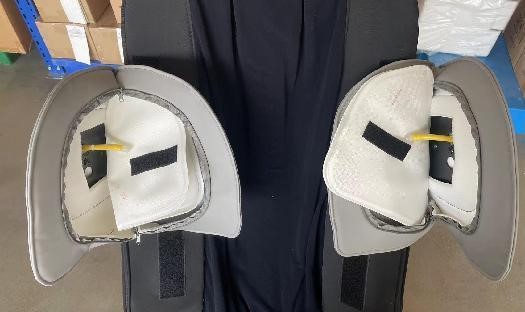 Remove the two screws on the right shoulder
Pull out the left and right trachea to remove the left and right shoulder.
Tear off the magic buckle and remove it (2 screws on each side)
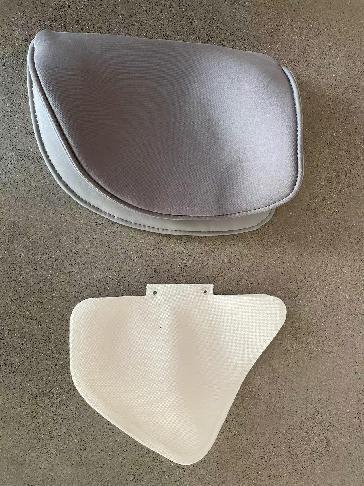 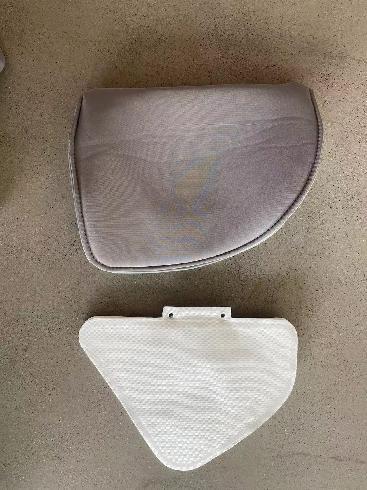 Remove the two screws on the left shoulder
Right shoulder airbag and jacket
Left shoulder airbag and jacket
第页
EC-3628Gmassage chair service guide
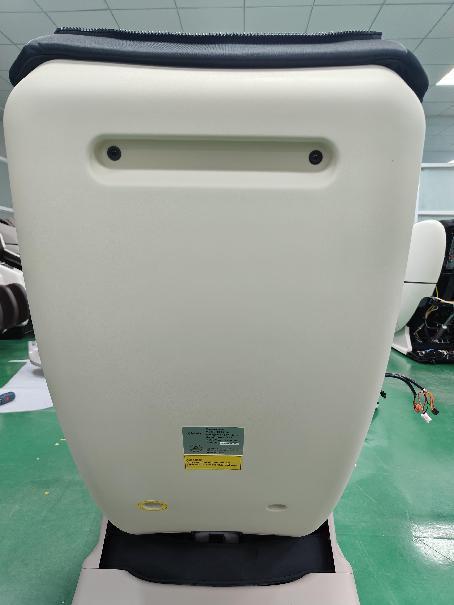 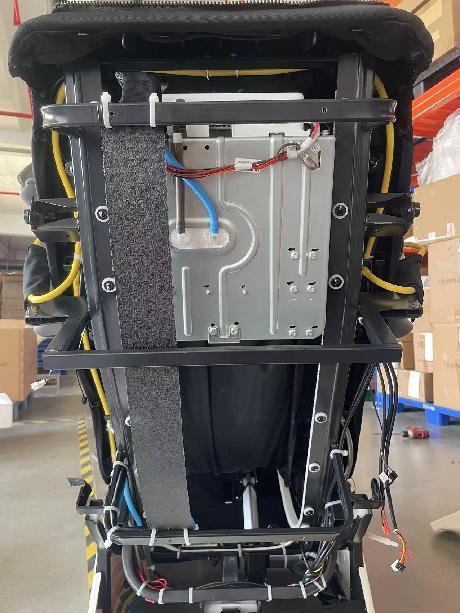 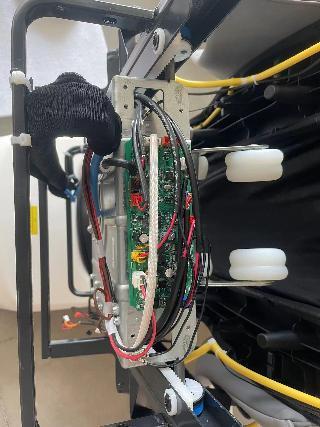 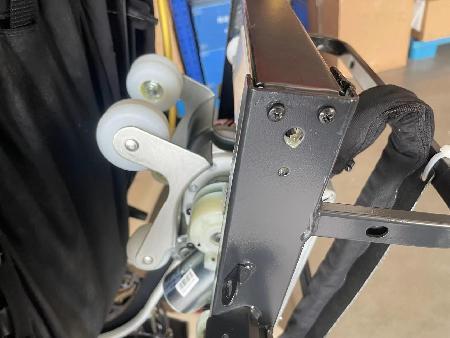 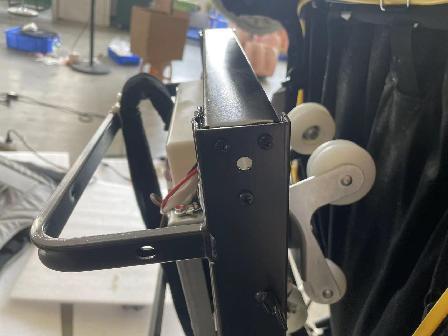 3.6：mechanism disassembly instructions: note: (need to remove the inner and outer decorative cover of the hood first)
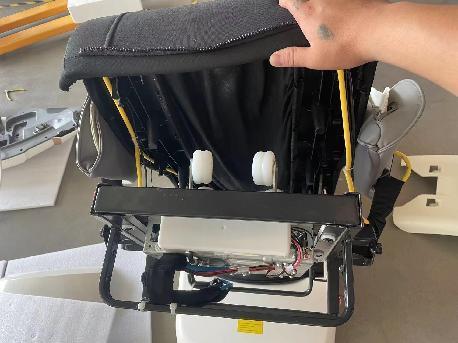 Remove 3 screws on the left and right side of the backrest
Push the front backrest forward to a certain angle to make sure there is enough room to remove the mechanism
Remove the 4 screws and remove the back cover
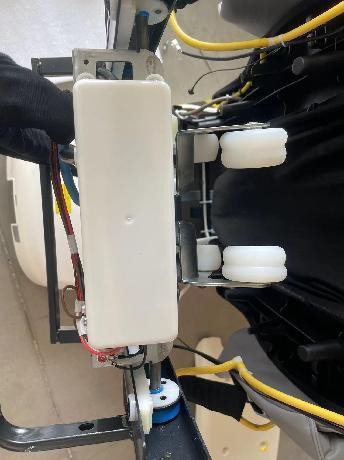 Remove 4 screws from the core box
Remove right 3 left 2 screws
Unplug 2 terminals
第页
EC-3628Gmassage chair service guide
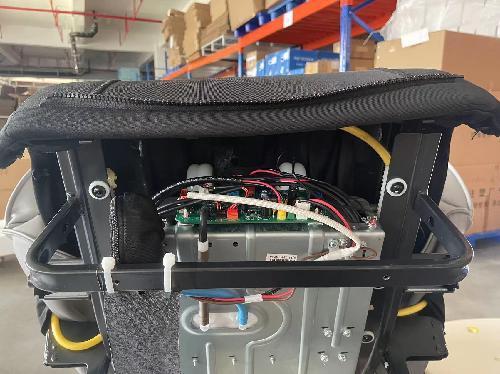 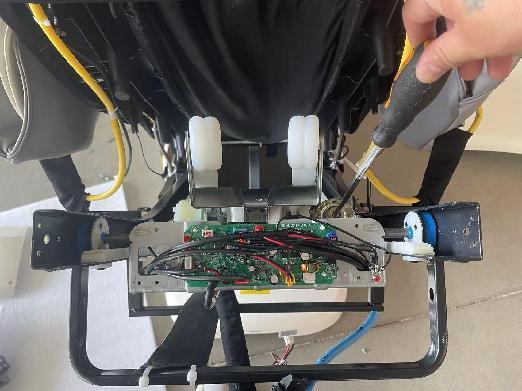 3.6:mechanism disassembly instructions: note: (need to remove the inner and outer decorative cover of the hood first)
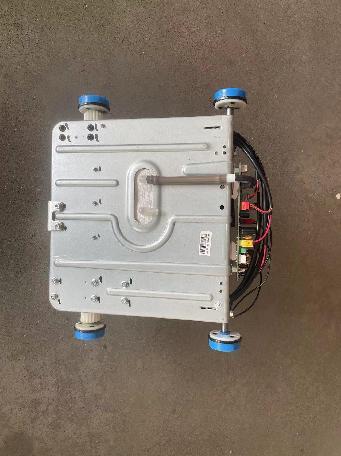 Take out the mechanism
A word screwdriver, counterclockwise
Remove 2 ground screws and pull out 1 trachea
第页
EC-3628Gmassage chair service guide
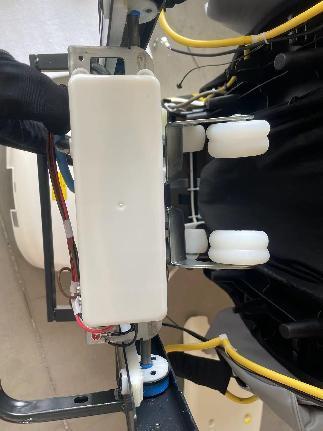 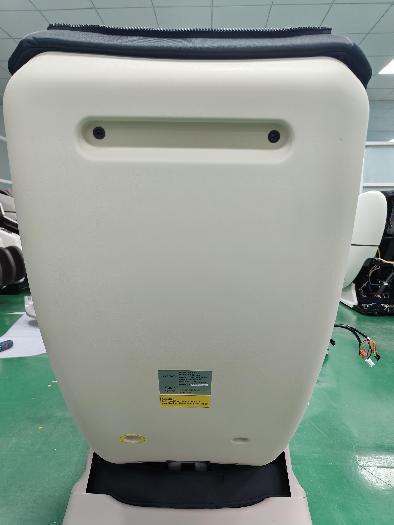 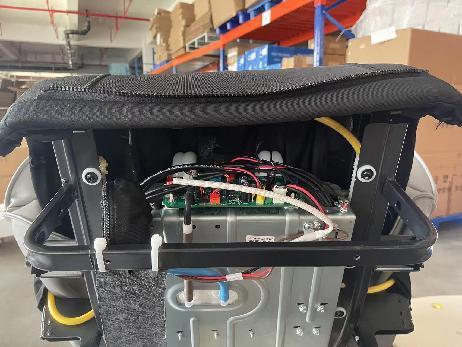 3.7：Machine core board disassembly instructions: note: (need to remove the inner and outer decorative cover of the hood)
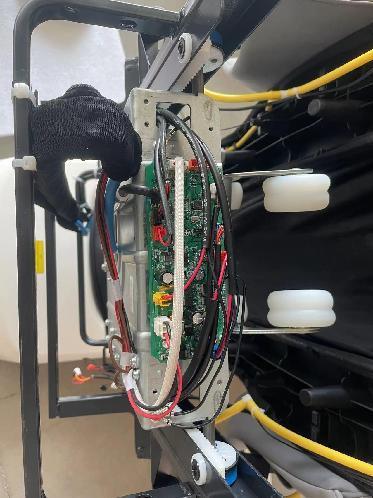 Remove the 4 screws on the top cover of the machine core board
Remove 4 screws from the rear cover
Unplug all the terminals on the core board
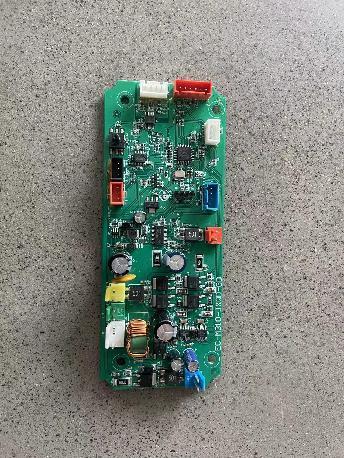 Pull out 4 fixed movement plate columns
Remove the machine core board
第页
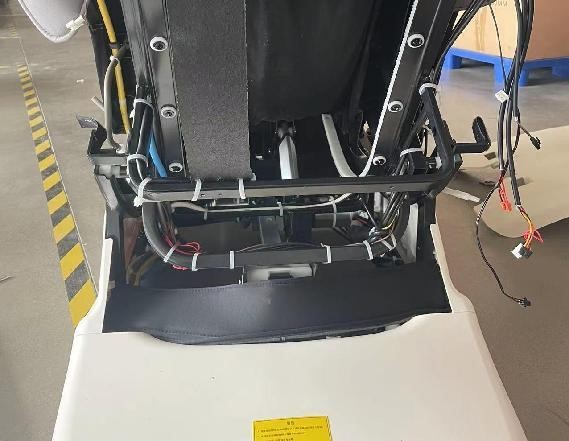 3.8：Instructions for removal of back rack line: note: first remove the inner and outer cover of the hood and the back cover, reference (3.3 cover removal 3.6 instructions for removal of back cover)
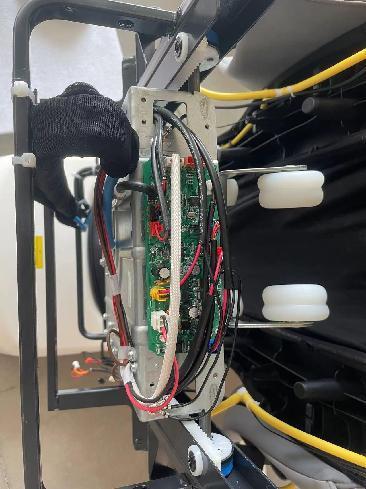 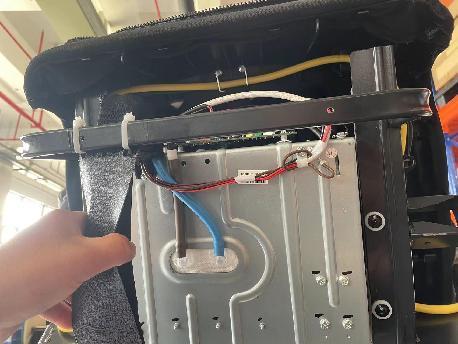 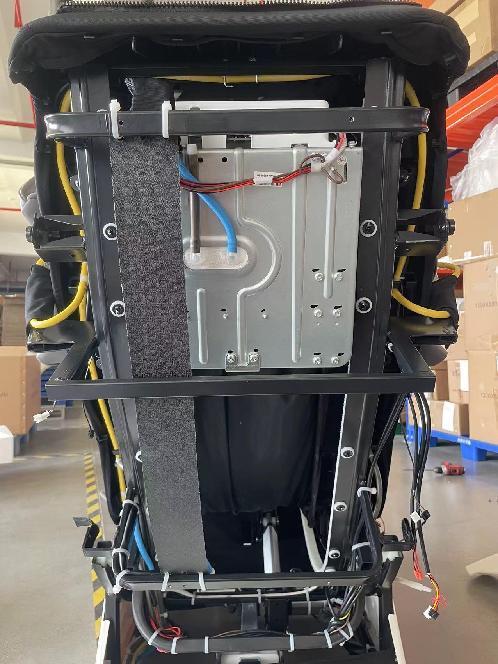 Remove two screws from the ground wire and pull out a trachea
Unplug 2 terminals
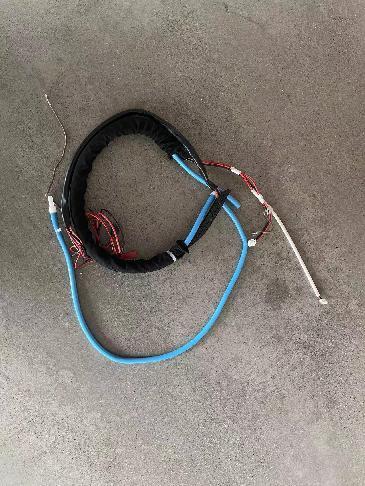 Cut off the mark tie and remove the two screws at the top
Remove 1 back wire screw, 1 ground screw, 2 terminals, 1 terminal, cut off the marked tie.
Remove the back wire
3.9:Manual controller removal instructions: refer to (3.3 left and right side panel assembly removal instructions) to remove the right board assembly
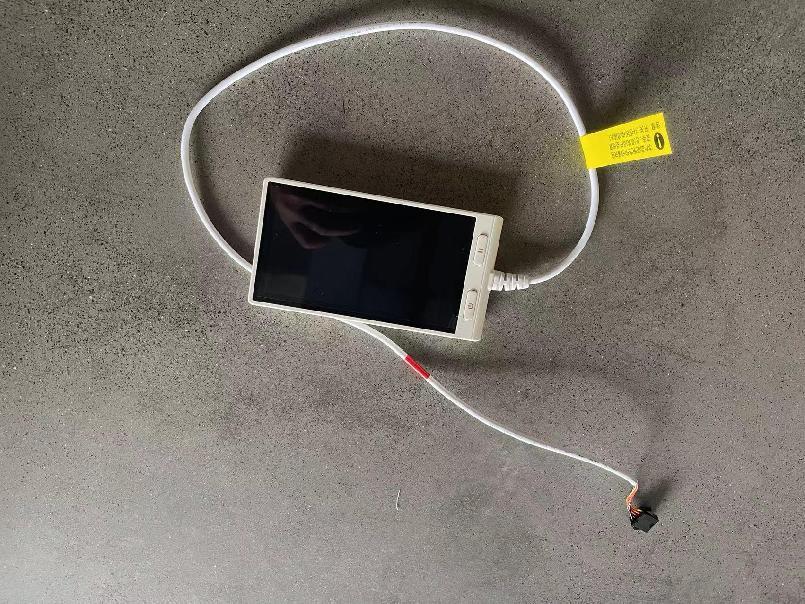 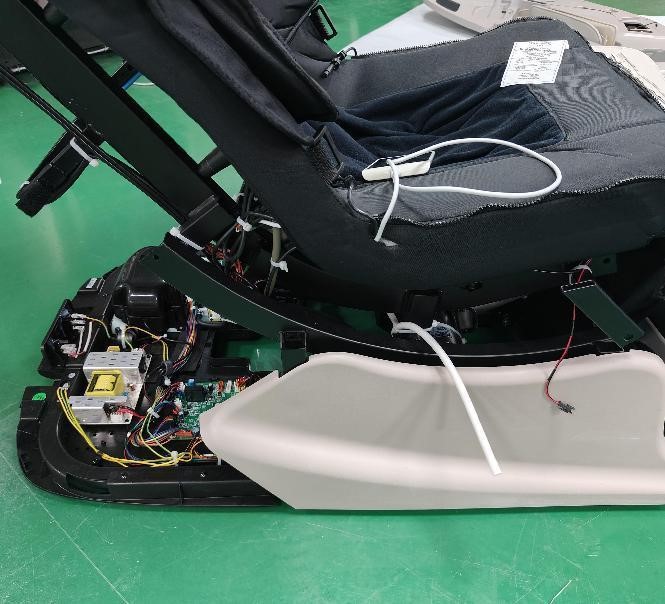 Cut off the buckle, pull out the terminal, remove the hand controller
Hand controller
第页
EC-3628Gmassage chair service guide
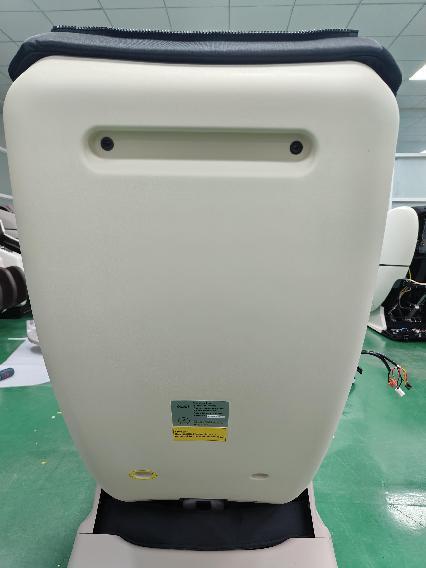 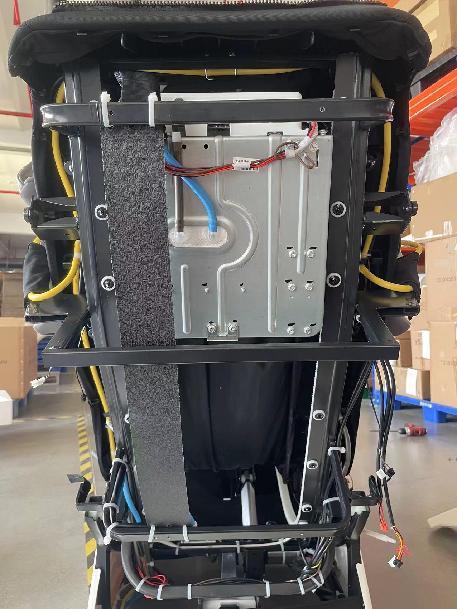 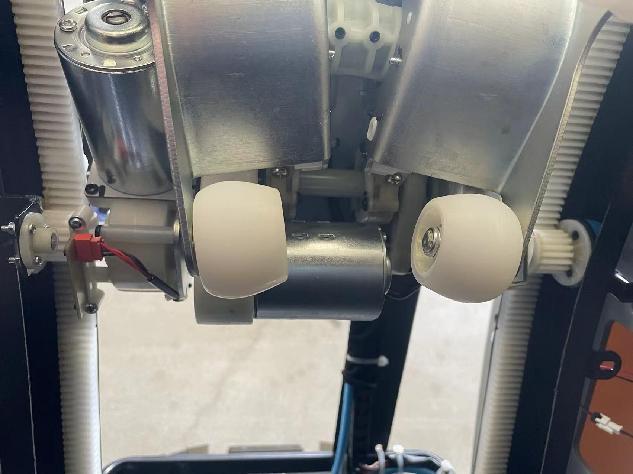 4.0：upper and down limit sesor disassembly instructions: note: (need to remove the inner and outer decorative cover of the hood) reference 3.3 left and right side plate hood middle and outer cover removal method
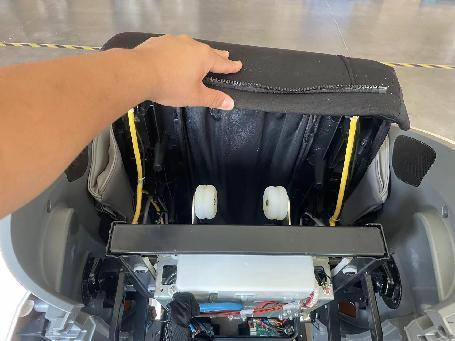 Remove the 4 screws and remove the back cover
Remove 6 screws on the front backrest
Push the front backrest forward from the removable travel plate
Remove 2 screws, remove the terminal, and remove the upper and down limit sesor of the mechanism
第页
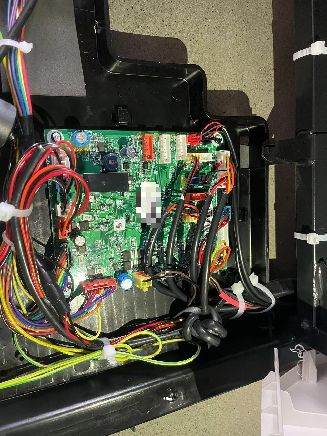 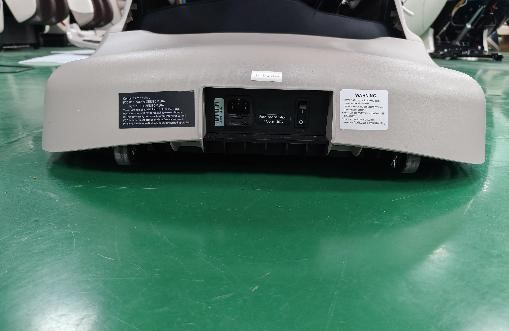 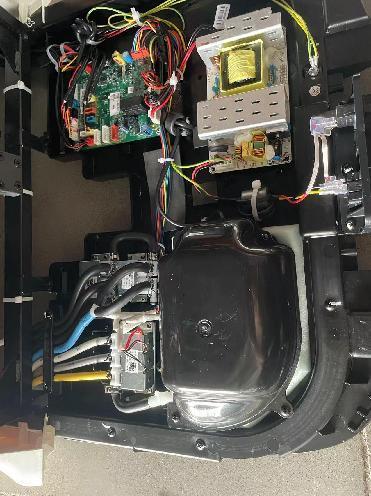 4.1：Instructions for internal disassembly of center box assembly：
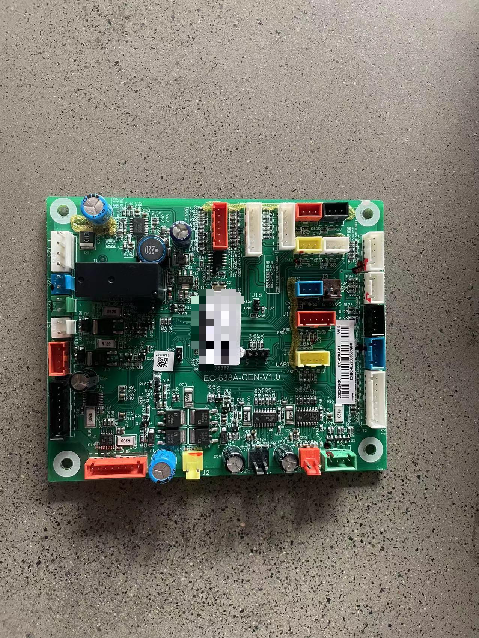 Remove all terminals and remove 4 screws
Remove 2 screws and remove the top cover of the center box
Remove the center plate
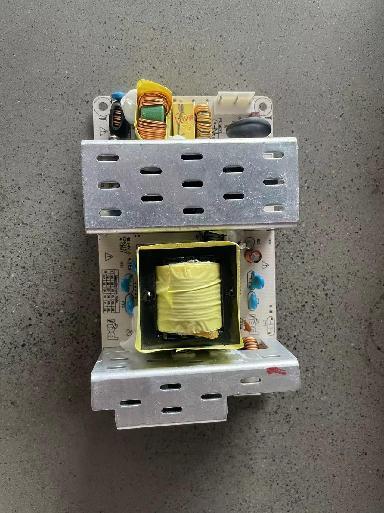 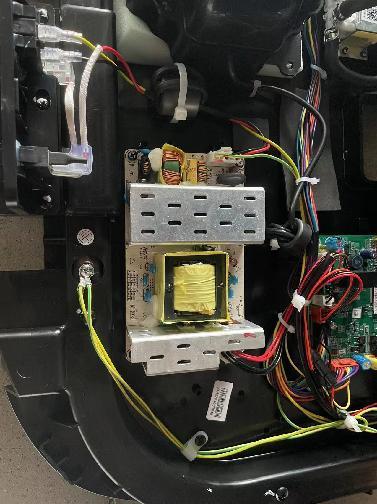 Remove 5 screws from the air pump box cover
Remove 2 terminals and remove 4 screws
Remove the switching power supply
第页
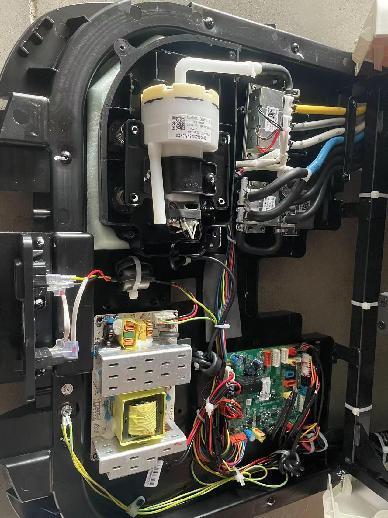 4.1：Instructions for internal disassembly of the center box assembly: note: (consistent removal of the triple valve)
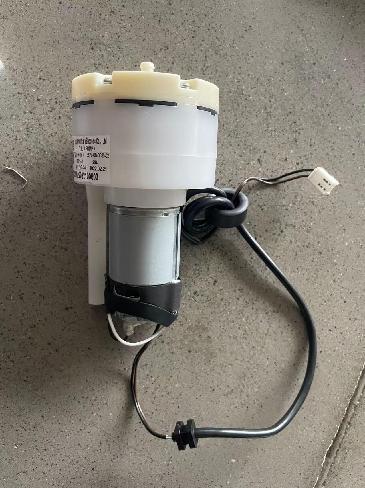 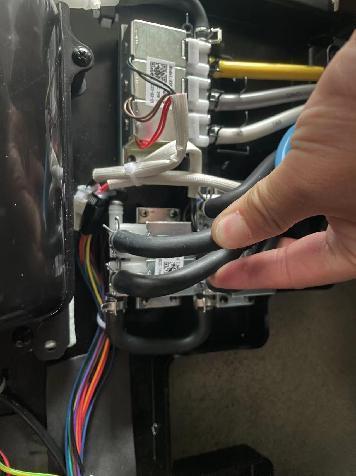 Pull out 3 trachea and 1 terminal, remove 4 screws
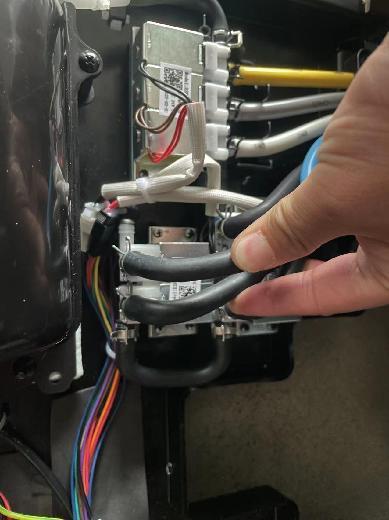 Remove 2 screws, cut off the marked tie, and remove 1 terminal
Remove the air pump
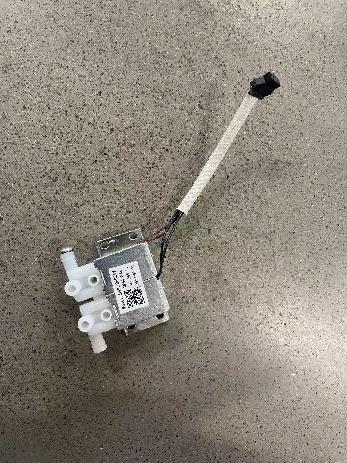 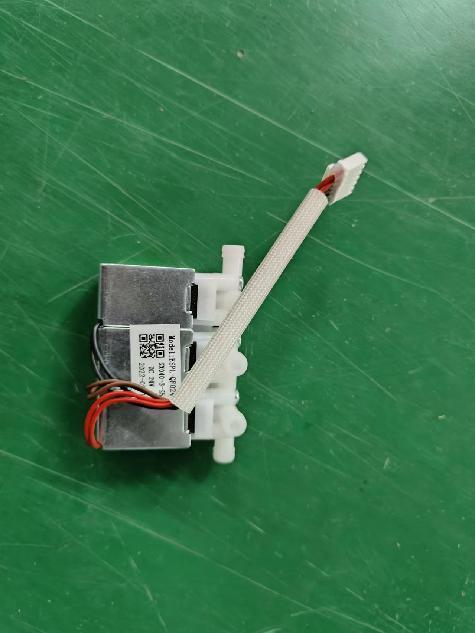 Pull out 4 trachea and 1 terminal, remove 4 screws
Remove the triple valve
Remove the dual air valve
EC-3628Gmassage chair service guide
第页
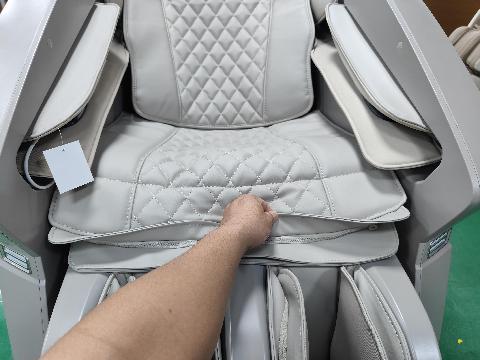 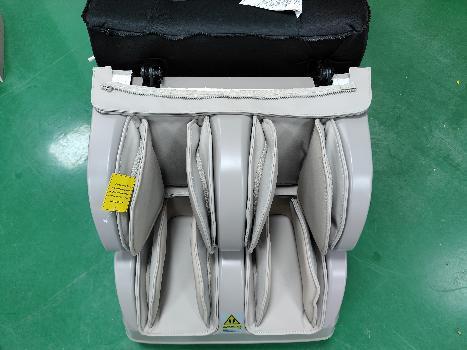 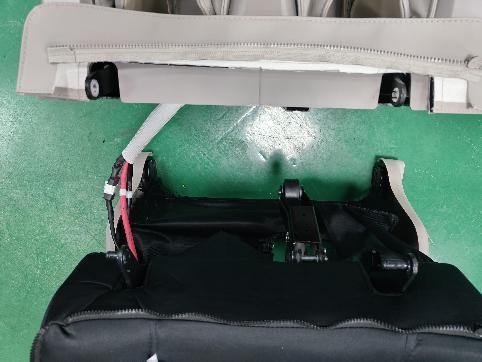 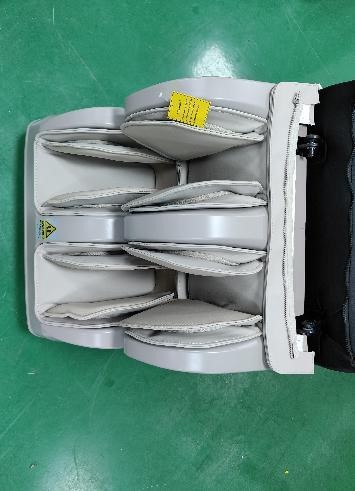 4.2：Instructions for removing the legrest：
Remove 2 DK baffles
Move the legrest out of the ear seat toward the arrow
Open the zipper
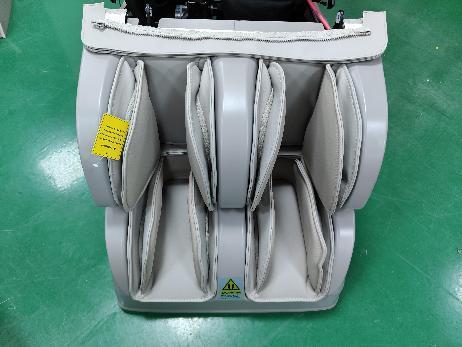 Remove the legrest terminal and trachea.
Remove the legrest
第页
EC-3628Gmassage chair service guide
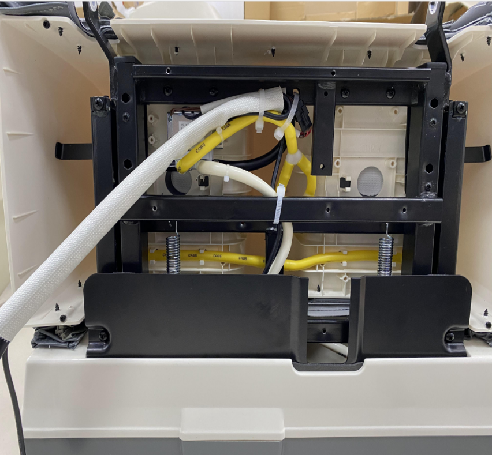 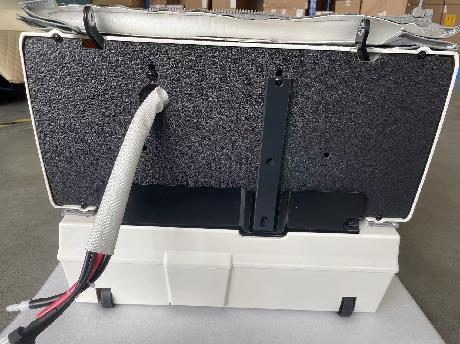 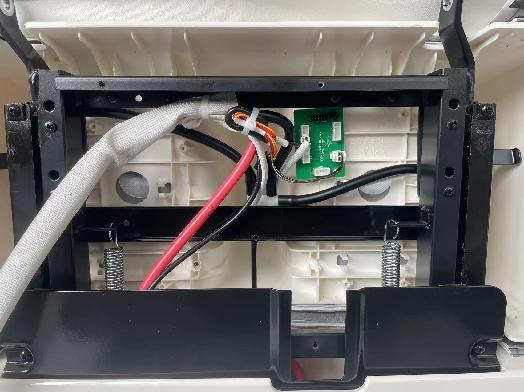 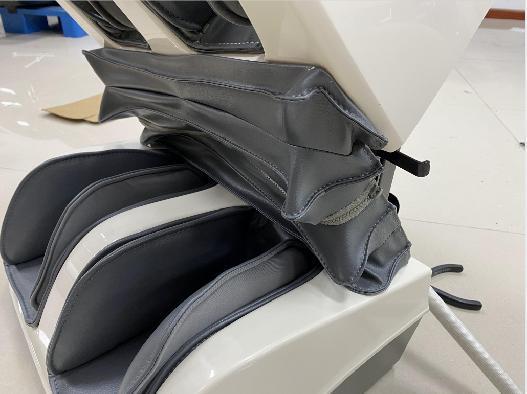 4.3：Instructions for internal disassembly of legrest: and instructions for upper and lower calf disassembly：
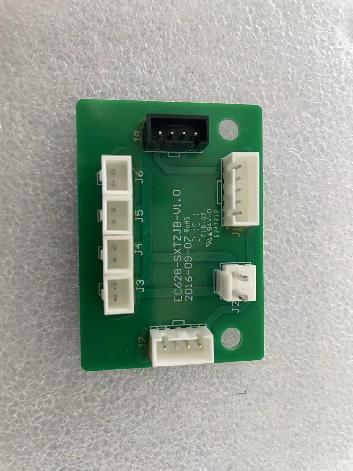 Remove 1 screw and pull out 3 terminals
Remove 7 screws and remove the upper leg bezel
Remove the calf adapter plate
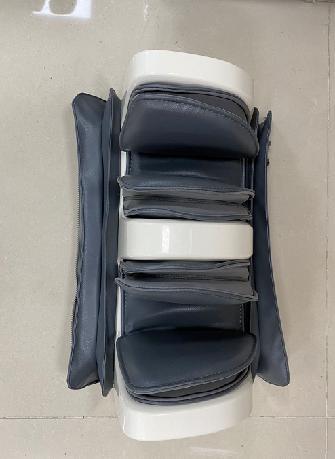 Remove 8 screws and cut off the buckle marked in blue
Upper calf component
Open the zipper and remove the upper leg assembly
EC-3628Gmassage chair service guide
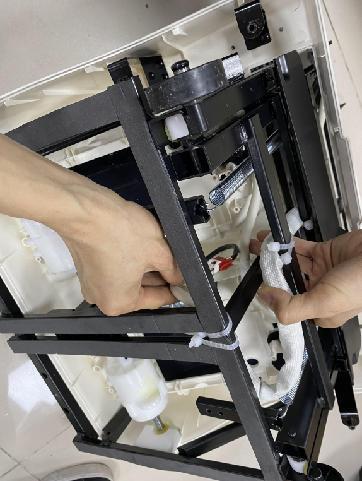 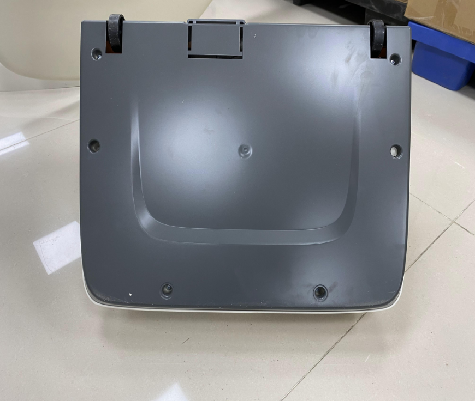 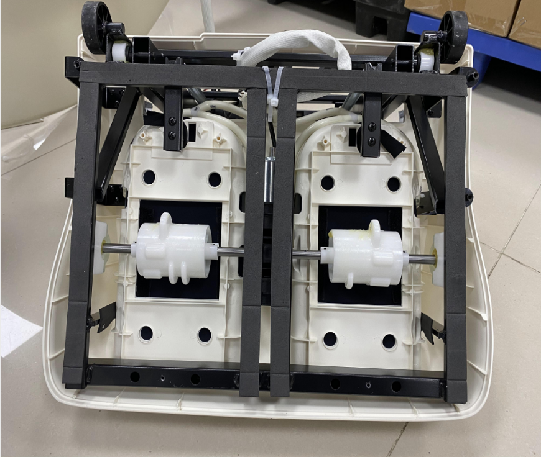 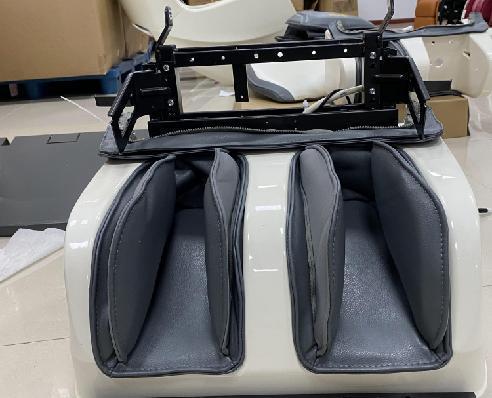 4.3：Instructions for internal disassembly of legrest: and instructions for upper and lower calf disassembly
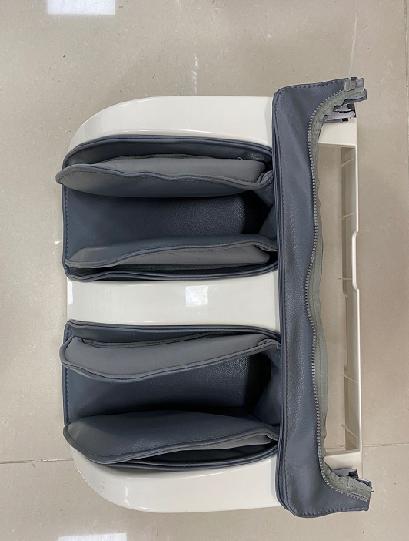 Cut off the buckle
Remove 6 screws and remove the bottom cover
Remove the terminal and trachea.
Lower calf component
Remove the 4 screws, remove the hardware, and then remove the calf assembly
第页
EC-3628Gmassage chair service guide
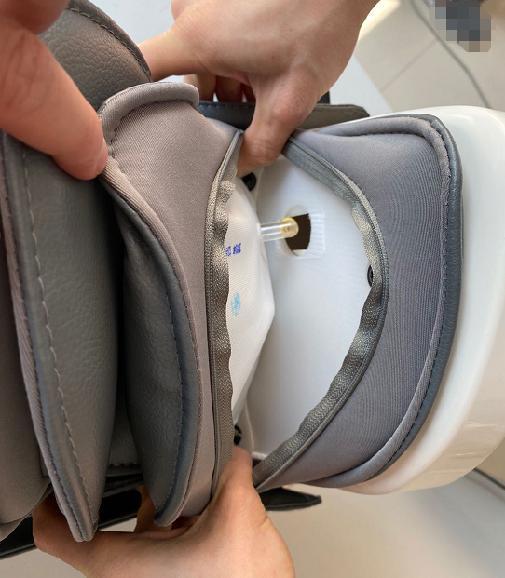 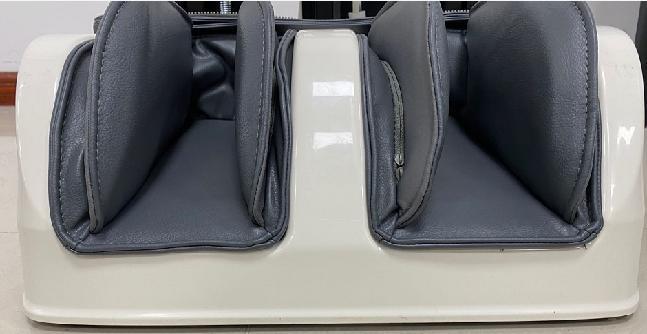 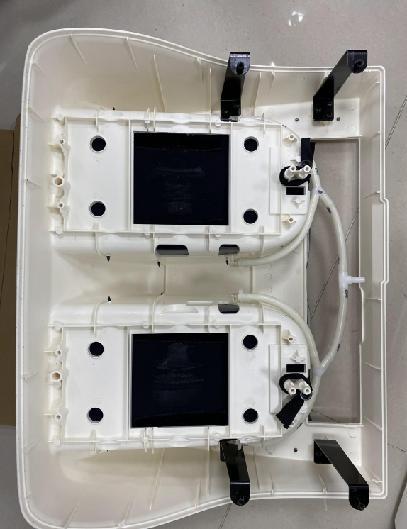 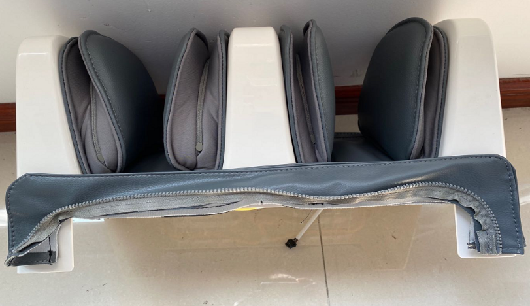 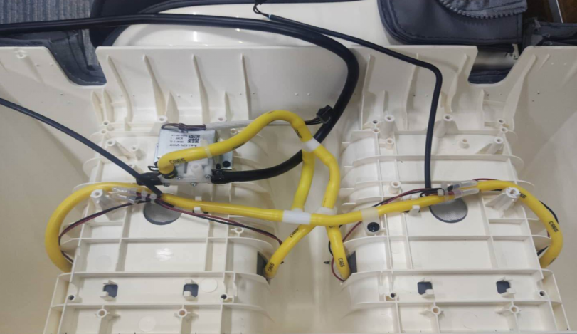 4.4：Instructions for internal removal of legrest: upper and lower leg left airbag and leather cover removal instructions (same way on the right)
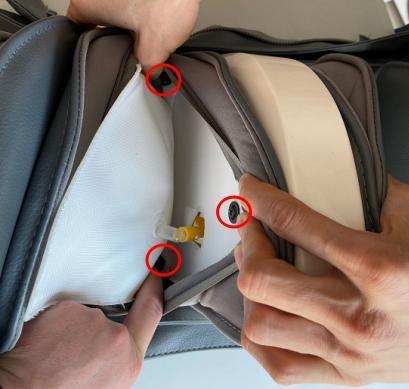 Remove 3 screws
Open the zipper
Remove 3 screws
Pull out two trachea, remove the air bag, leather case and heating wire
Open the zipper
Remove 1 screw and pull out the trachea
第页
EC-3628Gmassage chair service guide
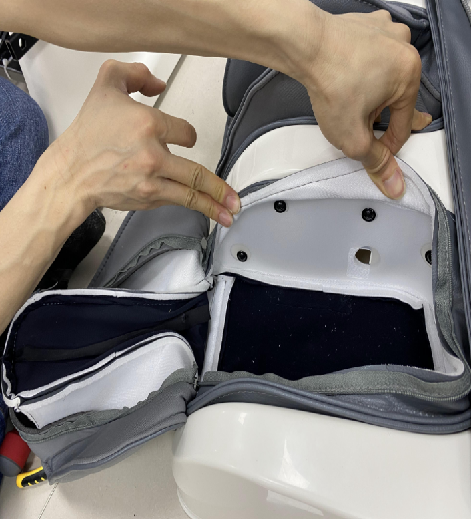 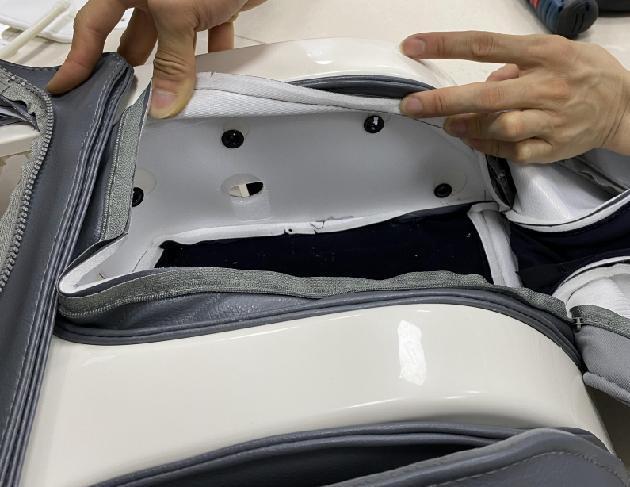 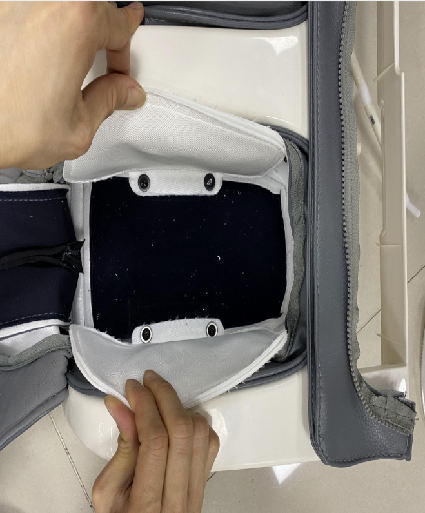 4.4：Instructions for internal removal of legrest: upper and lower leg left airbag and leather cover removal instructions (same way on the right)
Remove 4 screws and remove the airbag
Remove 4 screws
Remove 4 screws
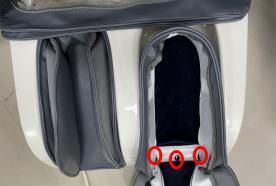 Remove 3 screws and remove the holster
第页
EC-3628Gmassage chair service guide
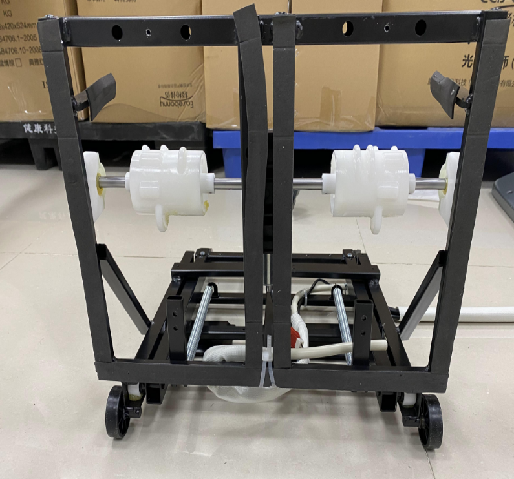 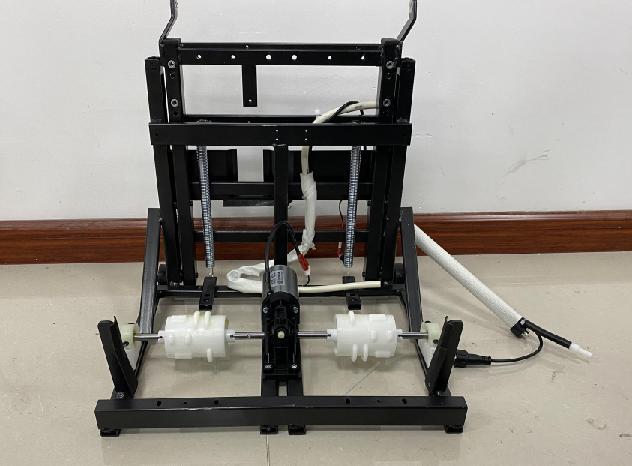 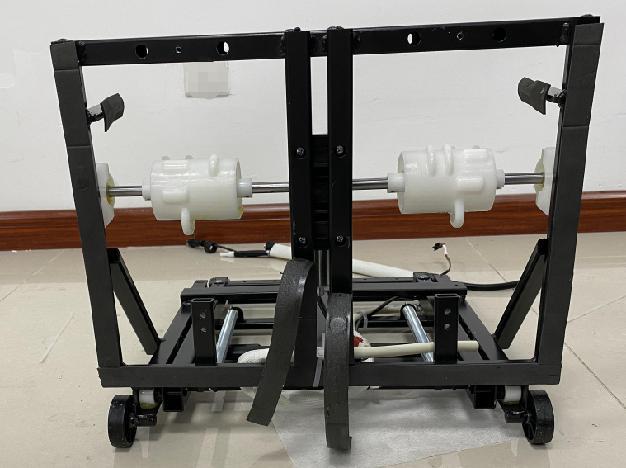 4.5Instructions for internal disassembly of legrest:
Instructions for the removal of the calf sole roller assembly (the upper and lower leg assembly should be removed first to remove the calf sole roller)
Remove 4 screws and remove calf sole roller assembly
Tear off the EVA veneer
Remove 4 screws and remove the terminal
第页
EC-3628Gmassage chair service guide
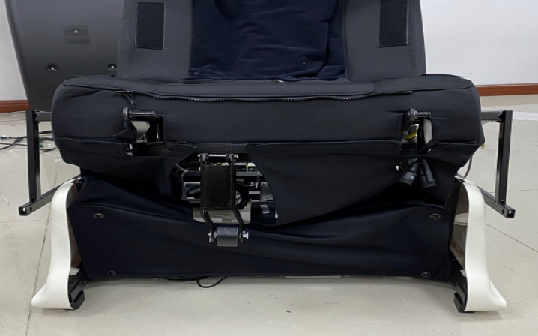 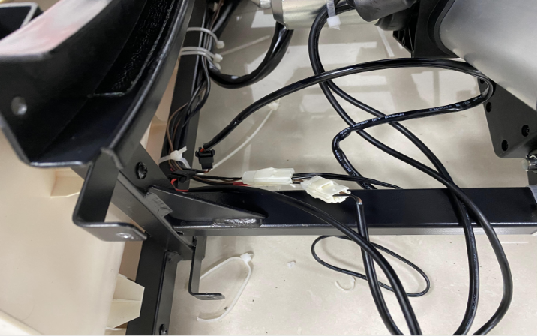 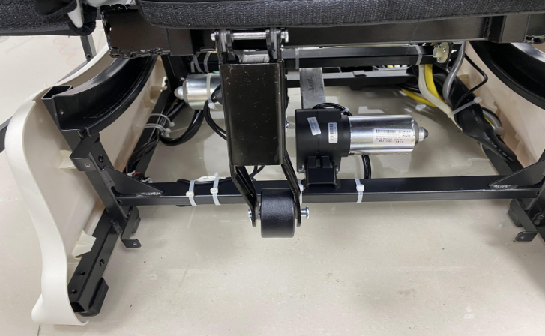 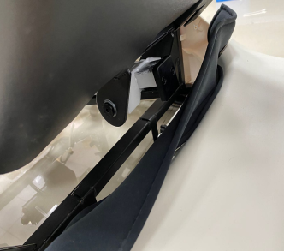 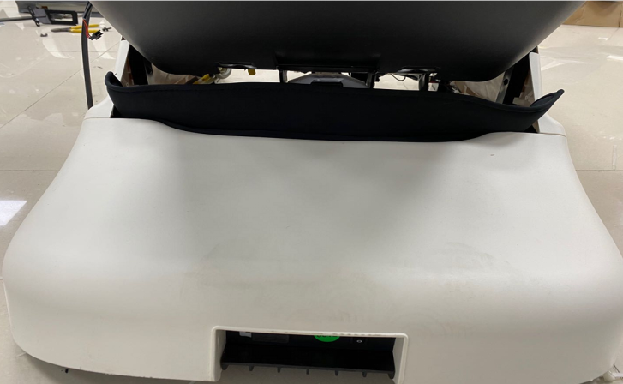 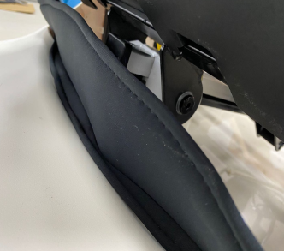 4.6：Backrest push rod removal instructions: refer to (4.5 calf assembly removal instructions) remove the calf assembly to remove the flat push rod requires a person to lift the backrest behind to prevent injury!
Remove the bolt and pin marked in yellow, and cut off the buckle marked in red
Unplug both terminals
Remove 4 screws and remove the front retaining cloth
Remove 2 hexagonal screws and remove the flat push rod
EC-3628Gmassage chair service guide
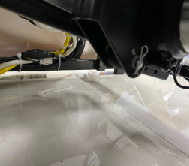 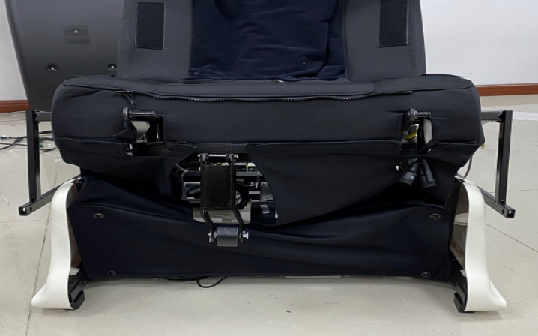 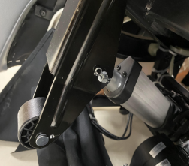 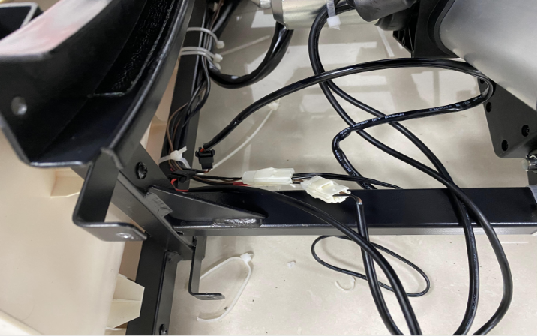 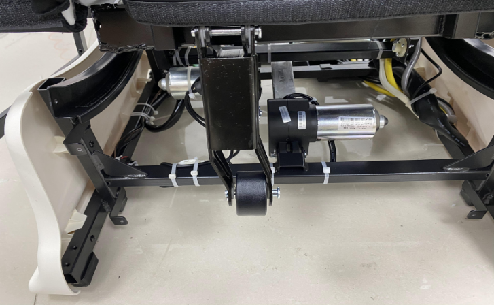 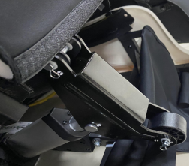 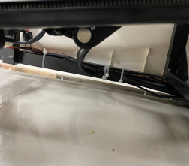 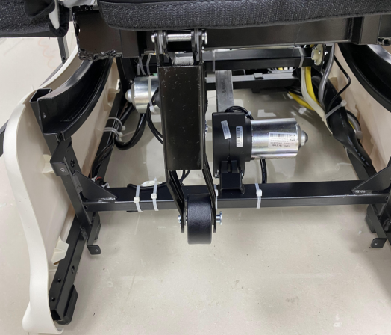 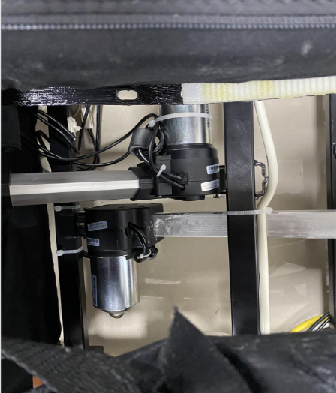 4.7：Calf push rod removal instructions: refer to (4.5 calf assembly removal instructions, 3.2 cloak cushion removal instructions) remove calf assembly and cloak cushion
Unplug the latch and pin
Remove 4 screws and remove the front retaining cloth
Cut off the buckle
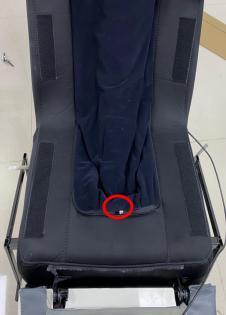 Unplug the pin and pin, remove the calf push rod
Unzip the flannelette.
Unplug both terminals
EC-3628Gmassage chair service guide
五、Massage chair fault code
第页
EC-3628Gmassage chair service guide
五、Massage chair fault code
第页
EC-3628Gmassage chair service guide
五、Massage chair fault code
第页
EC-3628Gmassage chair service guide
五、Massage chair fault code
第页
EC-3628Gmassage chair service guide